Picture Description
 children are having fun. Study the picture and describe it. Answer the teacher’s questions.
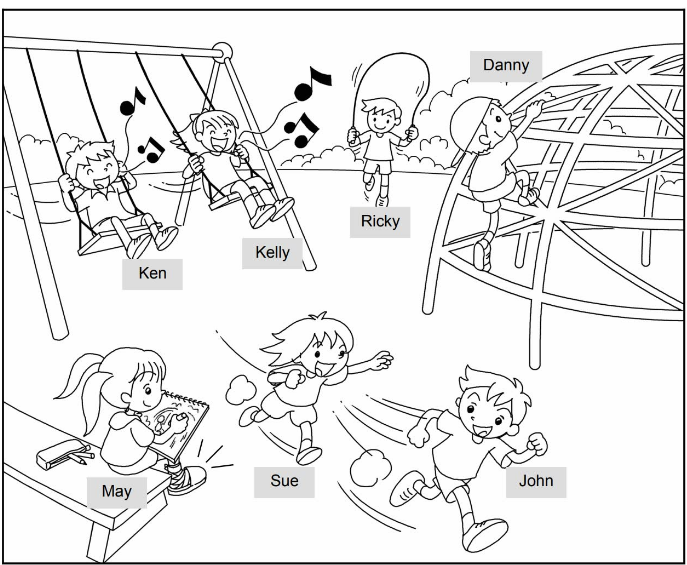 Suggested questions:
1	What can Danny / Ricky / May do?
2	What can Sue and John / Kelly 
and Ken do?
3	Look at May. What can’t 
she do?
4	What can you do?
5	What can’t you do?
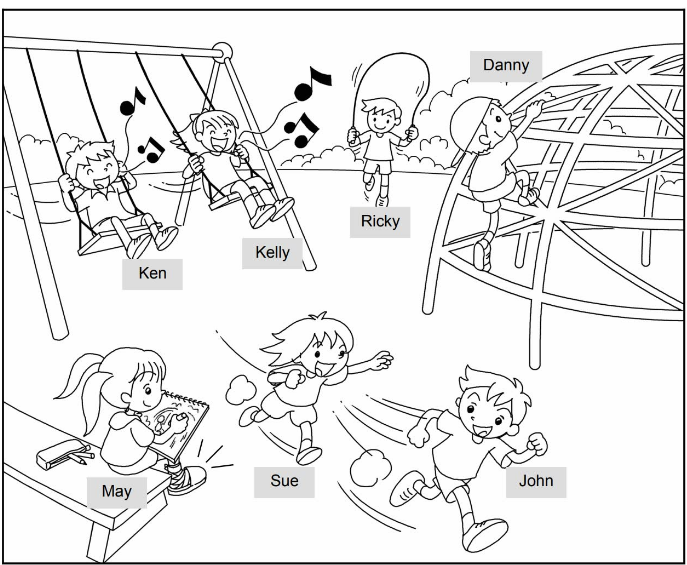 Suggested answers to the questions:
1	He / She can climb / skip / draw.
2	They can run (fast) / sing.
3	She can’t climb / skip / run / walk.
4	(pupils’ own answers)
5	(pupils’ own answers)
(Accept any reasonable answers.)
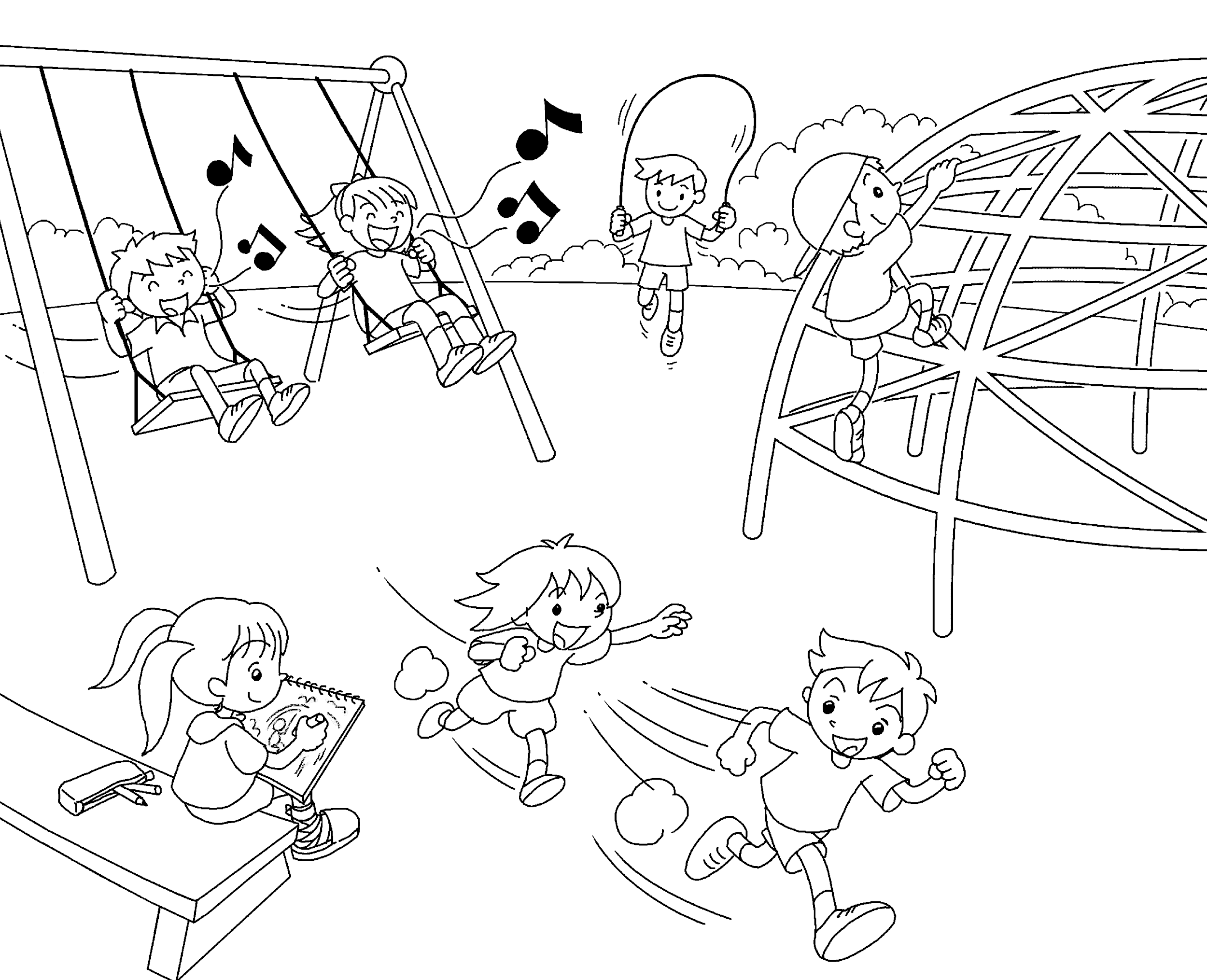